روش گام زمانی انطباقی در حلگرهای ناپایاسعید شیخیآبان 95
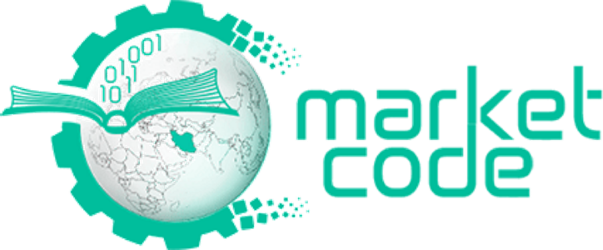 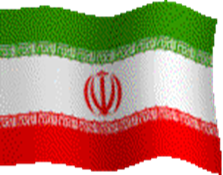 معادلات ناویر استوکس در حالت دوبعدی به شکل زیر می باشد:




با انتگرال گیری معادلات حاکم روی حجم کنترل یک دستگاه معادلات به شکل زیر  ایجاد می گردد:
گام زمانی
گام زمانی


اگر حل پایا مورد نظر باشد می‌توان از گام زمانی موضعی استفاده کرد یعنی هر سلول می‌تواند گام زمانی مربوط به خود را داشته باشد ولی در حل ناپایا باید گام زمانی تمام سلول‌ها یکسان و به شکل زیر باشد:
معادلات غیرلزج






در حل ناپایا           کوچکترین گام زمانی سلول هاست که این مقدار بسیار کوچک است. گام زمانی انطباقی روشی است که به هر سلول اجازه می‌دهد با گام زمانی مربوط به خود حرکت کند اما در انتها پارامترهای جریان در تمام سلول‌ها به یک زمان یکسانی می‌رسند.
ابتدا براساس محدودیت CFL گام زمانی هر سلول تعیین می شود و سپس با استفاده از رابطه ی زیر برای هر سلول یک مشخصه          تعیین می شود:




سپس گام های زمانی جدیدی برای هر سلول به شکل زیر محاسبه می شود:
برای رسیدن از گام زمانی n به n+1 باید یک سری گام های درونی طی کنیم.

برای مثال یک معادله موج یک بعدی را در نظر بگیرید:



در ابتدا گام زمانی موضعی در تمام سلول ها محاسبه می شود و سپس         و           در تمام سلول ها محاسبه می شود.
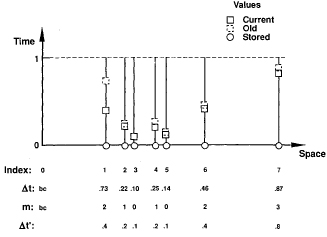 در هر گام زمانی تعدادی گام درونی حل می شود تا به گام زمانی بعدی برسیم.
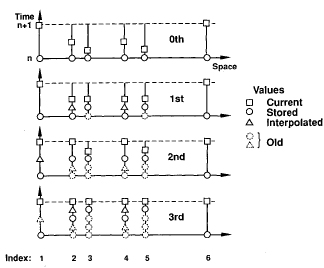 توانمندیهای کُد
شبکه بی سازمان
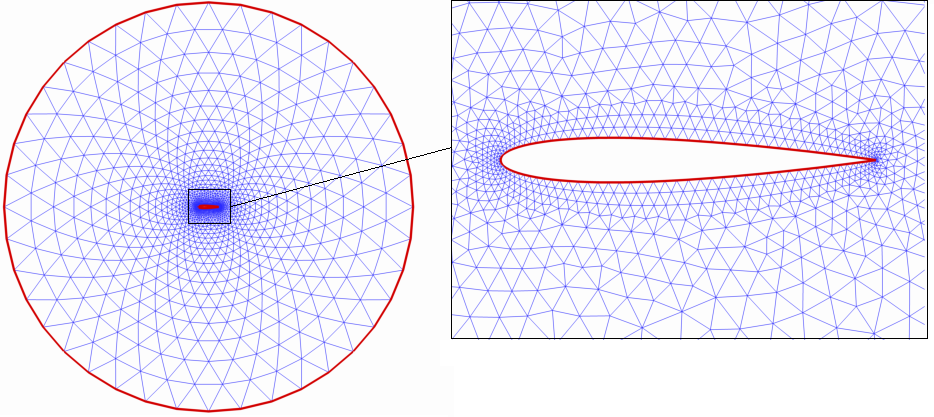 توانمندیهای کُد
جریان ناپایا  با ماخ مختلف روی ایرفویل
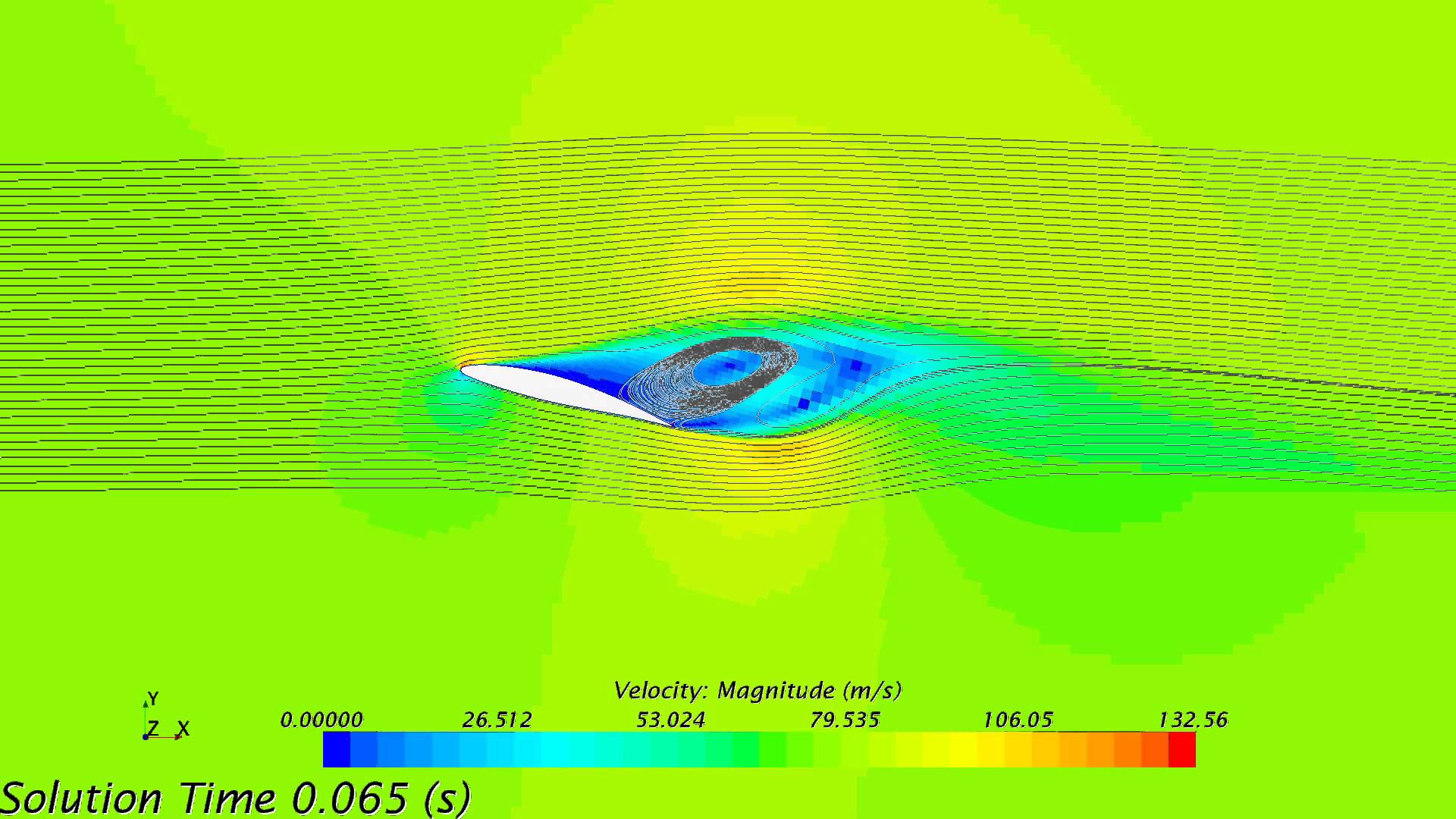 آنچه در این کد خواهید آموخت
1- نحوه پیاده سازی یک حلگر جریان ناپایا
2- چگونگی پیاده سازی روش گام زمانی انطباقی برای گسسته سازی زمانی معادلات جریان ناپایا 
3- اعمال تنظیمات لازم برای حل یک جریان ناپایا
نکات و الزامات
1- این  برنامه در تمام کامپایلرهای  Fortran 95قابل اجرا است.
2- خروجی ها در همه نسخه های Tecplot قابل مشاهده است.
3- آشنایی اولیه با CFD و مفاهیم جریان ناپایا و روش های گسسته سازی زمانی مانند روش رانگ کوتا
 4- آشنایی با Finite  Volume Methods
5- آشنایی با زبان  Fortran
نتایج

مسئله مورد بررسی
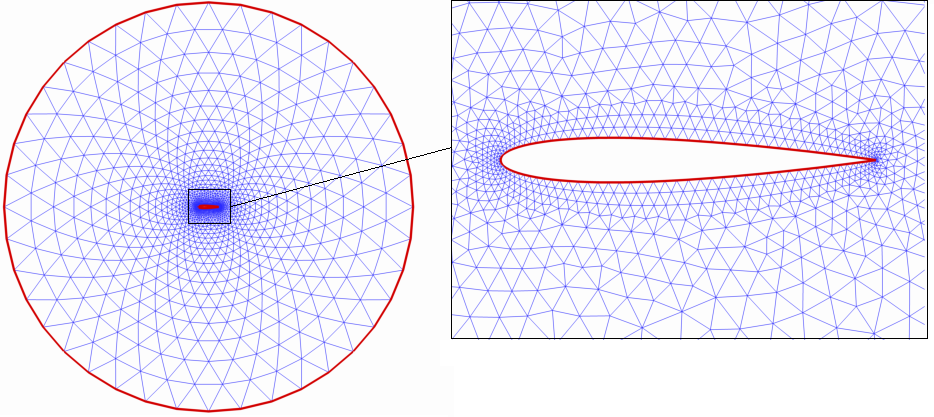 جریان زیرصوت با ماخ 0/5
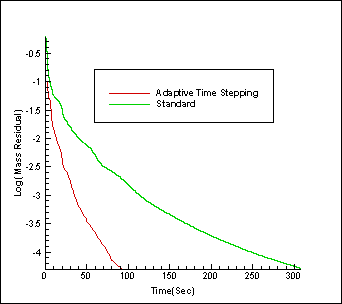 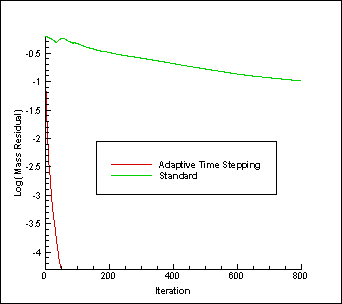 جریان زیرصوت با ماخ 0/5
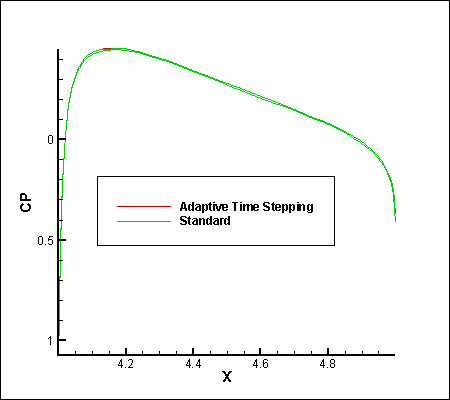 جریان گذرصوت با ماخ 0/85 و زاویه حمله 1
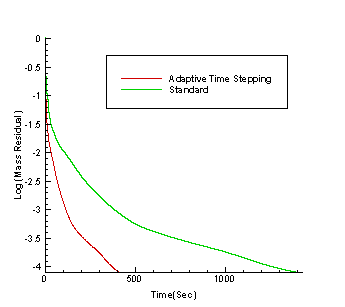 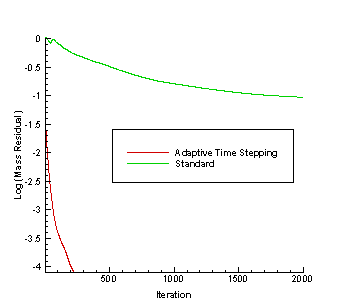 جریان گذرصوت با ماخ 0/85 و زاویه حمله 1
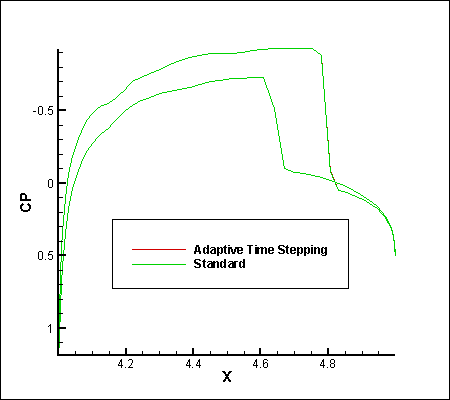 جریان گذرصوت با ماخ 1/2 و زاویه حمله 7
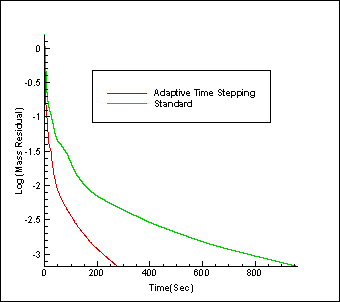 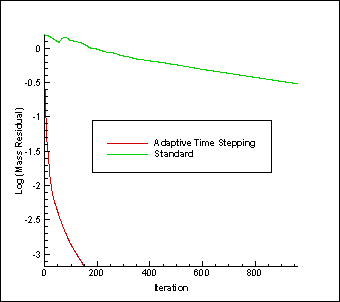 جریان گذرصوت با ماخ 1/2 و زاویه حمله 7
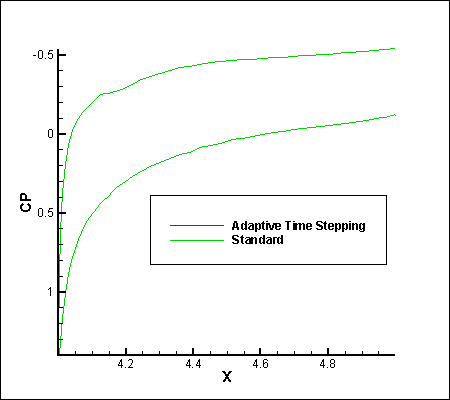 با تشکر 
           از 
                 توجه شما
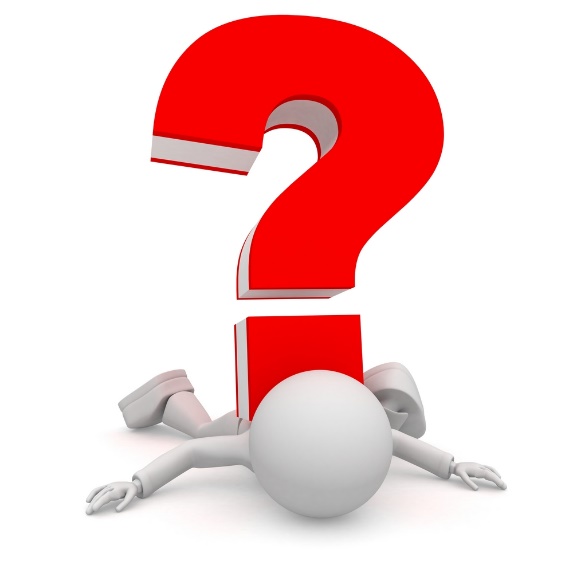